CITB709 Информационни системи Тема 4: Процесът „вземане на решения“. Информационно моделиране.
Юлиана Пенева
департамент “Информатика”
july_peneva@abv.bg
CITB709 -тема 4
Юлиана Пенева
Съдържание
Информационни системи – преговор.
Познавателен стил.
Процесът „вземане на решения“.
Дефиниция и предмет на информационното моделиране.
Концептуален модел. Подходи за моделиране на информационни системи. 
Примери за концептуални модели. 
Механизми за абстракция.
Модел и архитектура на информационна система.
CITB709 - тема 4
Юлиана Пенева
2
Бизнес системи
Структура на бизнес система








Основни  компоненти
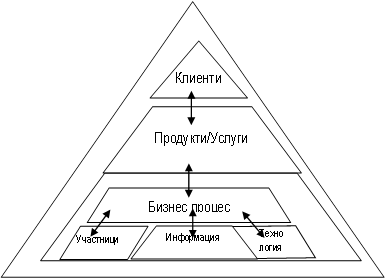 CITB709 - тема 4
Юлиана Пенева
3
Информационни системи
Специален тип бизнес система, в която бизнес процесът обхваща информационните дейности на организацията. 
 
Дефиниция 1
 
Под информационна система за дадена организация се разбира организирана съвкупност от данни, обработки, човешки ресурси, методи, процедури, които осигуряват функционирането на организацията с оглед постигането на предварително набелязани цели.
Не отчита използването на информационни технологии!!!!
CITB709 - тема 4
Юлиана Пенева
4
Информационни системи
Дефиниция 2

Компютърно-базирана или автоматизирана информационна система се нарича съвкупност от хардуер, софтуер, бази от данни, комуникации, човешки ресурси, процедури, които осигуряват функционирането на организацията с оглед постигането на предварително набелязани цели.
CITB709 - тема 4
Юлиана Пенева
5
Информационни системи
Дефиниция 3
 
Информационна система се нарича организационно средство, което доставя информационни услуги  за подпомагането на процеса на вземане на решения, координацията и контрола в рамките на дадена организация. Тя обединява всички видове информационни дейности.
Това е най-общата дефиниция!!
CITB709 - тема 4
Юлиана Пенева
6
Информационни системи
Какво е основното изискване? 
Информационната система осигурява и поддържа интегриран информационен поток в рамките на дадена организация, така че във всеки един момент от време, всеки, който се нуждае, може да получи нужната му информация!! 

Разлика между “информационна система” и “информационни технологии”
 “информационни технологии” = различни средства (хардуер, софтуер, за управление на данните), които са необходими за функционирането на дадена система.
CITB709 - тема 4
Юлиана Пенева
7
Информационни системи
Как се дефинира?
Информационната система се дефинира чрез функциите, които предоставя на своите потребители. 
Каква е основната цел?
Информационната система предоставя информационни дейности - събира, съхранява, обработва и разпространява информация. 
От гледна точка на бизнеса 
информационните системи = организационно и управленско решение, използващо информационни технологии;  прилагането им изисква детайлното познаване на дадена организация заедно с нейните основни характеристики: човешки ресурси, структура, оперативни процедури, политики и култура.
CITB709 - тема 4
Юлиана Пенева
8
Информационни системи
Изграждат се от отделни компоненти или подсистеми = притежават специфична архитектура. 
Под архитектура = интегрирания структурен проект на дадена система,  обхваща отделните елементи на системата, техните взаимодействия и начина на тяхното функциониране. 
Архитектурата на ИС предполага:
Моделиране на данните и процесите в организацията.
Представяне на бизнеса на организацията чрез модела.
CITB709 - тема 4
Юлиана Пенева
9
Познавателен стил
Термин от психологията - описва начина, по който хората усвояват информация, обработват я, свързват я със своите знания, за да вземат решения. 
Познавателният стил и предварителните знания  =  филтри за информацията, подавана към вземащия решение. 
Съобразяването с познавателния стил спомага при проектирането на различните видове справки, извеждани от информационната система.
CITB709 - тема 4
Юлиана Пенева
10
Познавателен стил
Познавателният стил разделя хората на две категории по начина, по който те усвояват информация. 
В едната крайност, някои хора най-добре усвояват информацията, ако тя е силно детайлизирана и специфична, често - количествено наситена. При това не е необходимо различните елементи да бъдат свързани в едно цяло. 
Другата група усвоява информацията по един емоционален, не така конкретен начин, предпочитайки главните факти, предположенията и „нестрогите данни" („soft data"), свързани в едно цяло.
CITB709 - тема 4
Юлиана Пенева
11
Познавателен стил
CITB709 - тема 4
Юлиана Пенева
12
Познавателен стил
Не може да се твърди, че един от тези стилове превъзхожда останалите. 
За информационните системи е важно обаче информацията да се представя по начин, съответстващ на познавателния стил на дадената личност, за да може тя да се използва изцяло при вземането на решение.
При това трябва да се има предвид, че предварителните знания на даден индивид, както и различната професионална специализация също оказват влияние върху оценката на различните информационни аспекти.
CITB709 - тема 4
Юлиана Пенева
13
Модел на процеса „вземане на решения“
Проучване (intelligence) - на този етап се дефинират задачите и се изследват възможностите за тяхното решаване; събират се данните, които се отнасят до дадения проблем; изследват се ограниченията за достигане на решението и влиянието на обкръжаващата среда. Вземащия решение разбира, че съществува проблем, който трябва да се реши.
Пример: изследване на възможностите за доставка на южни плодове от Израел в България; ограничения - лесното разваляне на плодовете и максималната цена, която потребителят би платил; влиянието на обкръжаващата среда се мери като се отчитат таксите и митата.
CITB709 - тема 4
14
Юлиана Пенева
Модел на процеса „вземане на решения“
Анализ - обмислят се различни решения (алтернативи) и се оценяват възможностите за реализация на всяка от тях, както и какви са последиците; определя се кои решения са приемливи и кои не.
Пример: транспорт на банани с кораб или със самолет
CITB709 - тема 4
Юлиана Пенева
15
Модел на процеса „вземане на решения“
Избор (choice) - избира се една от алтернативите, изследвани на предишния етап
Пример: избира се въздушен транспорт
Реализация (implementation) - изпълнява се приетия план
CITB709 - тема 4
Юлиана Пенева
16
Модел на процеса „вземане на решения“
Съществува още една дейност наречена наблюдение (monitoring). 
При нея се анализира реализацията и решението, и се прави сравнение с други възможни решения. 
Проследява се дали очакваните резултати са постигнати, прави се промяна на взетото решение, като се отчита натрупания опит (обратна връзка) и се отчитат непредвидените обстоятелства.
CITB709 - тема 4
Юлиана Пенева
17
Модел на процеса „вземане на решения“
Информационните системи подпомагат процеса "вземане на решение" във всичките му етапи. 
Основен остава етапът "избор". При него се избира някакво решение и се отчита риска.
CITB709 - тема 4
Юлиана Пенева
18
Модел на процеса „вземане на решения“
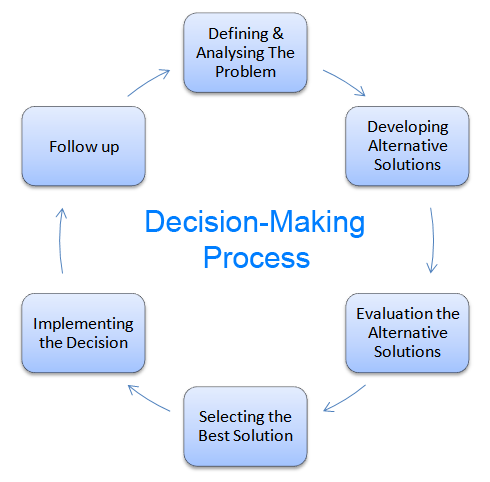 CITB709 - тема 4
Юлиана Пенева
19
Нива на вземане на мениджърски решения
Стратегическо.
Тактическо.
Оперативно.
CITB709 - тема 4
Юлиана Пенева
20
Характеристики на информацията
CITB709 - тема 4
Юлиана Пенева
21
Класификация на информационните системи
По функционални области –лекция 2
По нива на управление – лекция 3
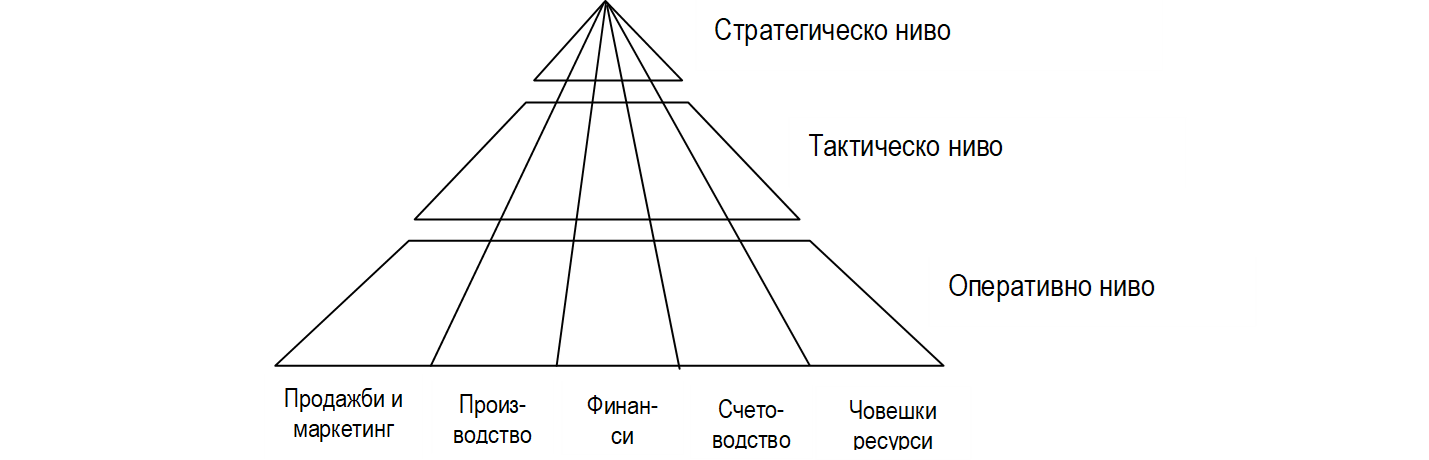 CITB709 - тема 4
Юлиана Пенева
22
Предмет на информационното моделиране
Информационно моделиране - основна дейност при разработването на информационни системи. 
За да се изгради, експлоатира и поддържа една информационна система на първо място е необходимо да се обхване и представи подходящо информацията, свързана с дадена организация. 
След като информацията бъде обхваната, тя ще може да се разпространява между потребителите на системата и ще може да се използва при управлението на организацията.
CITB709 - тема 4
Юлиана Пенева
23
Предмет на информационното моделиране
Основни аспекти при изграждането на ИС 

Предметна област (subject world) 
Отговор на въпроса - какъв е обхватът на системата?

Функциониране (system world – what?)
Отговор на въпроса - какво ще прави системата?

Разработване (development world – how?).
Отговор на въпроса - как ще го прави?

Експлоатация (usage world – who?) 
Отговор на въпроса  - кой ще го прави?
CITB709 - тема 4
Юлиана Пенева
24
Предмет на информационното моделиране
Основен въпрос при разработването на ИС 
Може ли функционалния проект (what) да се реализира с наличните технически средства (how) на приемлива цена (who)?

Задача на информационното моделиране - да се представи подходящо информацията, като се уточнят понятията, участващи в информационната система.
CITB709 - тема 4
Юлиана Пенева
25
Предмет на информационното моделиране
Дефиниции
Информационно моделиране - процес на изграждане на компютърно-базирани символни структури, които представят абстрактно някаква част от обкръжаваща  действителност, свързана с определена бизнес дейност. Допринася за информационния обмен в организацията.
Символни структури = база от информация.
Приложение = моделираната част от действителността. 
Информационно моделиране – средство за управление на информацията, поддържа създаването на надеждни/качествени данни, като същевременно  запазва техния интегритет.
CITB709 - тема 4
Юлиана Пенева
26
Предмет на информационното моделиране
Дефиниции
Моделът е опростено представяне на изследваната система. Той може да включва отделни нейни аспекти. По този начин се улеснява възприемането и разбирането на същността на изследваните системи. 
Коректността на модела се проверява чрез съпоставянето му с реалната система. За тази цел може да се приложат различни техники за неговото симулиране.
CITB709 - тема 4
Юлиана Пенева
27
Предмет на информационното моделиране
Информационен модел – средство за представяне на информацията в организацията.
Състои се от:
множество от различни видове символни структури за описване на конкретно приложение;
множество от операции;
множество от правила, произлизащи от семантиката на приложението.
CITB709 - тема 4
Юлиана Пенева
28
Предмет на информационното моделиране
Класификация на информационните модели по ниво на детайлност
Физически – структури от данни.
Логически – абстрактни математически структури (релация....)
Концептуални – обект, дейност, агент + механизми за абстракция
Различават се по структурите за моделиране на приложението
CITB709 - тема 4
Юлиана Пенева
29
Предмет на информационното моделиране
База от информация - символна структура, която използва информационен модел и описва определено приложение. 
В базата от информация са представени обекти и взаимодействия между тях. 
Достъпът до нейното съдържание става чрез заявки или запитвания на специален език. 
За моделиране на информацията най-често се използва концептуален модел
CITB709 - тема 4
Юлиана Пенева
30
Концептуален модел
Концептуален модел - абстрактното представяне на явления от реалния свят, присъщи на определено приложение. 
Използва се за:
построяването на обща схема на системата при общуването между потребители и разработчици;
моделиране на потребителските изисквания към системата;
основа при проектирането и реализацията на системата;
документиране на системата, с оглед успешното поддържане и експлоатиране.
CITB709 - тема 4
Юлиана Пенева
31
Концептуален модел
Върху какво набляга концептуалния информационен модел? 
Видове подходи за моделиране
Ориентирани около процесите (process- oriented) – използва описание на процесите в системата чрез  специален модел, който описва данните, обработвани от даден процес. Отговор на въпроса: КАК да се провеждат обработките.
Ориентирани около данните (data -oriented) - описва семантиката на данните и техните структури. Произлиза от областта на базите.
CITB709 - тема 4
Юлиана Пенева
32
Концептуален модел
Ориентирани около правилата (rule- oriented) - анализира знанието, свързано с разработваното приложение. Знанието се представя формално във вид на логически формули. Събитията и обработките, които влияят върху него се задават като правила за извод. Правилото за извод показва какво действие да бъде предприето, ако определени условия са изпълнени. Акцентът е върху това КАКВО трябва да прави информационната система. Труден за прилагане.
Обектно-ориентирани (object -oriented) – акцентират върху действието на информационна система, която се разглежда като изградена от обекти, общуващи помежду си чрез съобщения; прилагат се различни симулационни методи.
CITB709 - тема 4
Юлиана Пенева
33
Концептуален модел
Етапи при процеса на моделиране

Абстракция - процес на идентифициране на основните аспекти на дадено понятие (обект) и игнориране на маловажните му свойства.
Информационно моделиране.
Използване на езиков или диаграмен метод за представяне на модела.
Анализ на бизнес правилата и семантичните ограничения на приложението.
CITB709 - тема 4
Юлиана Пенева
34
Примери за концептуални модели
Семантични мрежи - 68 г.
Използват графи за моделиране на човешката памет. Възлите в семантичната мрежа представят понятия. Ако думата има няколко значения се построяват съответния брой възли. Възлите се свързват помежду се чрез връзки от вида “това е”. Добавят се и някои свойства.
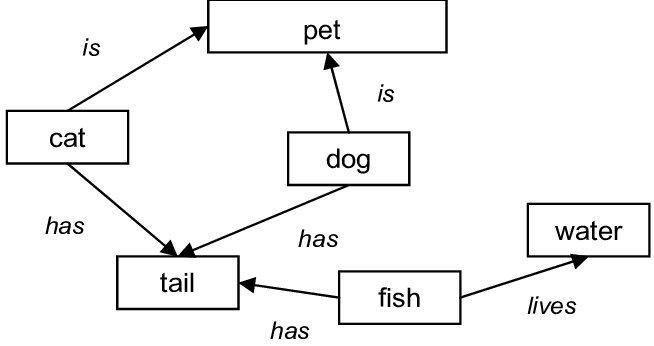 CITB709 - тема 4
Юлиана Пенева
35
Примери за концептуални модели
Езикът Simula
предложен през 60-те години в Норвегия като разширение на езика Алгол за симулиране на различни процеси;
модулите в този език не са процедури, а физическите обекти, които се моделират при симулацията;
от този език произлиза и съвременното понятие за обект като основна моделираща единица за всички елементи на реалния свят;
всеки обект представлява уникално идентифицируема единица и се дефинира като множество от атрибути (instance variables) и действия (actions). 
ER модел („същност-връзка“ или модел на Чен).
UML (unified modeling language).
Data Flow Analysis + ER - моделира потока на данните в рамките на организацията. Комбинира се модела на Чен.
36
Юлиана Пенева
CITB709 - тема 4
Примери за концептуални модели
Фреймови модели
фреймът е структура за представяне на знание – например за понятието слон или стая;
фреймът съдържа информация за компонентите на описваното понятие, връзки с други подобни понятия, начините за достъп до самия него и как се променя във времето;
Примери за подобни модели са: KRL, KL-ONE, PSN
Терминологични езици
опит за интегриране на елементи от семантичните модели, логиката и процедурни представяния;
пример: езикът CLASSIC - базата от информация се състои от терминологична компонента, където се описват термините и компонента, съдържаща съждения относно въведените термини.
CITB709 - тема 4
Юлиана Пенева
37
Примери за концептуални модели
Структурен анализ и проектиране - Structured Analysis and Design Technique (SADT), предложен от Ross като език за съобщаване на идеи. 
според тази техника светът се състои от дейности и данни;
във всяка дейност участват и се извеждат някакви данни; 
за първи път се моделират динамични аспекти на приложението; 
обръща се внимание върху отделните функции, характерни за разглежданата проблемна област и входно-изходните данни необходими на всяка от тях; 
представлява подход за проектиране отгоре - надолу с уточняване (top-down refinement approach). 
Семантични модели за нуждите на базите от данни – разработени са за да може да се представи по-добре семантиката на приложението.
Обектно-ориентирани модели на данните.
38
Юлиана Пенева
CITB709 - тема 4
Механизми за абстракция
Определят организацията на базата от информация, моделирана със средствата на определен концептуален модел. 

Организират базата от информация като я правят по-лесна за претърсване или обновяване.

Има различни форми (механизми) на абстракция.
CITB709 - тема 4
Юлиана Пенева
39
Механизми за абстракция
Класификацията (classification) е форма на абстракция, при която типът (класът) на обекта се дефинира чрез множество от обекти (instance) със сродни характеристики. 
Свързва типа на обекта в схема с конкретните обекти в базата.
Моделират връзки от вида “е-представител-на” (is-an-instance-of) или “е-член-на” (is-a-member-of).
Обединява група от обекти със сродни характеристики.
Поддържа се от релационния модел.
CITB709 - тема 4
Юлиана Пенева
40
Механизми за абстракция
Обобщението (generalization) е форма на абстракция, при която подобни обекти се свързват с пораждащ ги обект на по-високо ниво, като се пренебрегват различията помежду им и се отделят само общите им белези. 
Подобните обекти представляват специализации (specialization) на пораждащия ги обект. 
Моделират се задават връзки от тип “това-е” (is-a). 
Обобщението е отнасяне на различни типове от обекти към обект от нов тип. 
Специализацията извежда типа на обекта от вече съществуващ тип - процес обратен на обобщението.
41
CITB709 - тема 4
Юлиана Пенева
Механизми за абстракция
CITB709 - тема 4
Юлиана Пенева
42
Механизми за абстракция
Агрегацията (aggregation) е форма на абстракция, при която връзката между различни типове обекти се разглежда като групиран на по-високо ниво обект от нов тип.
 Моделират се връзки от тип “част-от” (is-a-part-of) или “композиция” между типовете обекти.
Чрез агрегация се конструират нови типове обекти със съответните им атрибути от вече известни типове. 
Прилага се многократно и служи за изграждането на сложни типове. 
Например, типа обект автомобил -  агрегация от шаси, волан, други системи и колела.
CITB709 - тема 4
Юлиана Пенева
43
Механизми за абстракция
Асоциацията (association) е форма на абстракция, при която връзката между подобни обекти се разглежда като обект-множество на по-високо ниво. 
Моделира се връзка от тип “член-на” (member-of) между обекта-множество и неговите обекти-членове. 
При асоциацията (групиране, разпределяне) се изграждат нови типове обекти (сложни обекти) от независимо съществуващи обекти. 
Асоциацията се използва при проектирането за свързване на отделни компоненти с определен модел на дадено изделие (автомобил, компютър….).
CITB709 - тема 4
Юлиана Пенева
44
Механизми за абстракция
Контекстуализиране -  механизъм на абстракция, при който се отчитат различните версии или перспективи на дадено явление, които се съхраняват в базата от информация. Пример: програма – версии, отделните версии на модулите – конфигурация.
Материализиране -  форма на абстракция, при който даден клас от общ тип се свързва с по-конкретизиращ го клас. Използва се при приложения в областта на производството. Например Модел на кола изобщо с Кола, пиесата Хамлет - с конкретната постановка на Хамлет на Теди Москов и т.н. 
Нормализиране -  форма на абстракция, при която се моделират първоначално типичните обекти, състояния и събития за дадено приложение, които не са изключения от общото правило. Изключенията се моделират в последствие.
Параметризиране - техника от математиката, която се използва в езиците за програмиране и в езиците за формални спецификации на приложенията - z нотацията. В програмирането – параметрични процедури, които се настройват за всеки конкретен случай.
45
CITB709 - тема 4
Юлиана Пенева
Модел и архитектура на ИС
Моделът е абстрактно и опростено представяне на реална система или обект. 
Моделът улеснява възприемането и разбирането на същността на разглежданите явления. 
Коректността на модела се проверява чрез съпоставянето му с реалността като за тази цел може да се приложат различни симулационни методи.
Моделът на информационната система е  база за съвместна работа и взаимодействие между потребителите, от една страна, и разработчиците, от друга. 
Въз основа на модела се определя информацията, която трябва да се събере и анализира при изграждането на конкретната информационна система.
CITB709 - тема 4
Юлиана Пенева
46
Модел и архитектура на ИС
Модел на информационната система 
Състои се от компоненти - подмодели, всеки от които има определена роля и разкрива следните аспекти:
Данни - показва КАКВО се обработва в информационната система;
Процеси - определя КАК се извършва обработката върху данните;
Мрежа - показва КЪДЕ се извършват обработките.
CITB709 - тема 4
Юлиана Пенева
47
Модел и архитектура на ИС
Компоненти на модела на информационната система 
Модел на данните - обхваща данните, информацията и тяхното съхраняване в системата.
Модел на процесите - определя основните функции на системата и връзките между тях.
Модел на мрежата (физическо разположение) - показва къде възниква и се използва информацията, как се пренася от едно място на друго.
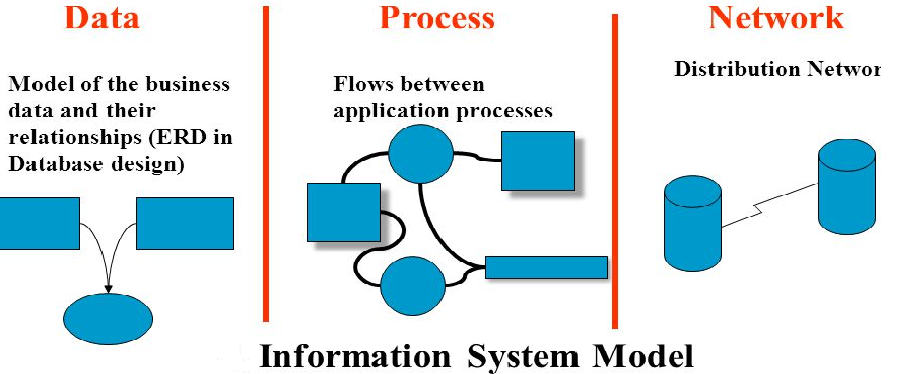 48
Юлиана Пенева
CITB709 - тема 4
Модел и архитектура на ИС
49
Юлиана Пенева
CITB709 - тема 4
Модел и архитектура на ИС
Колоните на платформата изобразяват различни аспекти на информационната система - данни, процеси и т.н. 
Задължителните колони в платформата са „Данни" и „Процеси" тъй като са необходими и традиционни при описанието на всяка информационна система. 
Колоната „Данни" дава отговор на въпроса „Какво се обработва?". По-голяма част от данните се съдържат в документите, които се използват в организацията. Освен това те може да бъдат намерени в устни нареждания, телефонни обаждания и т.н.
Колоната „Процеси" дава отговор на въпроса „Как се обработват данните?". Тук се идентифицират процесите(ръчни или автоматизирани), чрез които данните се преобразуват в полезна информация. Процесите се декомпозират на подпроцеси, като по този начин се представя функционалната декомпозиция на системата.
Колоната „Местоположение" дава отговор на въпроса „Къде се обработват данните?".
50
Юлиана Пенева
CITB709 - тема 4
Модел и архитектура на ИС
Основен подход за интегриране на компонентите на информационната система -  изграждането на различни видове модели  с различно ниво на абстракция:
Концептуален модел - модел на информационната система като специален тип бизнес система. Установява се нейното място в организацията, дефинират се нейните цели, взаимодействието й с околната среда. 
Логически модел – определят се изискванията към информационната система, като се има предвид, че само част от обработката подлежат на  автоматизиране.
Технологичен модел – представя реализираната с конкретни хардуерни и софтуерни средства информационна система.
CITB709 - тема 4
Юлиана Пенева
51
Модел и архитектура на ИС
CITB709 - тема 4
Юлиана Пенева
52
Модел и архитектура на ИС
Модел на ИС - представя се чрез архитектурата = структурният проект, който представя отделните компоненти и техните взаимодействия. 
Архитектурата на информационната система предполага моделирането на данните, процесите и бизнеса на организацията. 
На концептуалния, логическия и технологичен модел отговарят съответни слоеве.
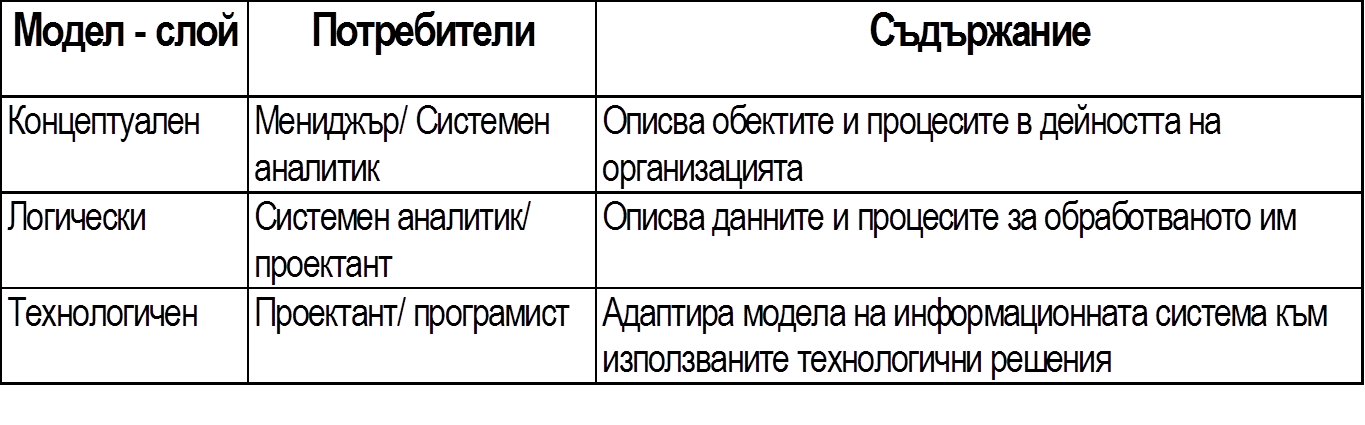 CITB709 - тема 4
Юлиана Пенева
53
Модел и архитектура на ИС
Архитектурата отразява структурата на информационната система и е средство, улесняващо разработването и поддържането на неин цялостен модел. 
Архитектурата допринася за обособяване по нива - концептуално, логическо и технологично.
Практическото значение на архитектурата се проявява при разработването на т. нар. индустриални архитектури -  систематизират и представят общите дейности на предприятията от даден отрасъл и подотрасъл, определят обектите в базата от информация.
CITB709 - тема 4
Юлиана Пенева
54
ИНДУСТРИАЛНИ архитектури на ИС
При индустриалните архитектури моделът на информационната система е частично попълнен на база на общите за определена предметна област дейности и информация, като по този начин се намаляват времето и усилията за неговото изграждане.
Предназначение - да систематизират и представят общите дейности на предприятията от даден отрасъл и подотрасъл, да определят информацията, необходима за тяхното реализиране. 
Ефекти от прилагането на индустриалните приложни архитектури:
бързото определяне на информацията, която поддържа дейността на съответната организация
получаването на система от синхронизирани приложения, между които няма функционално припокриване.
CITB709 - тема 4
Юлиана Пенева
55
Модел и архитектура на ИС
Индустриални приложни архитектури
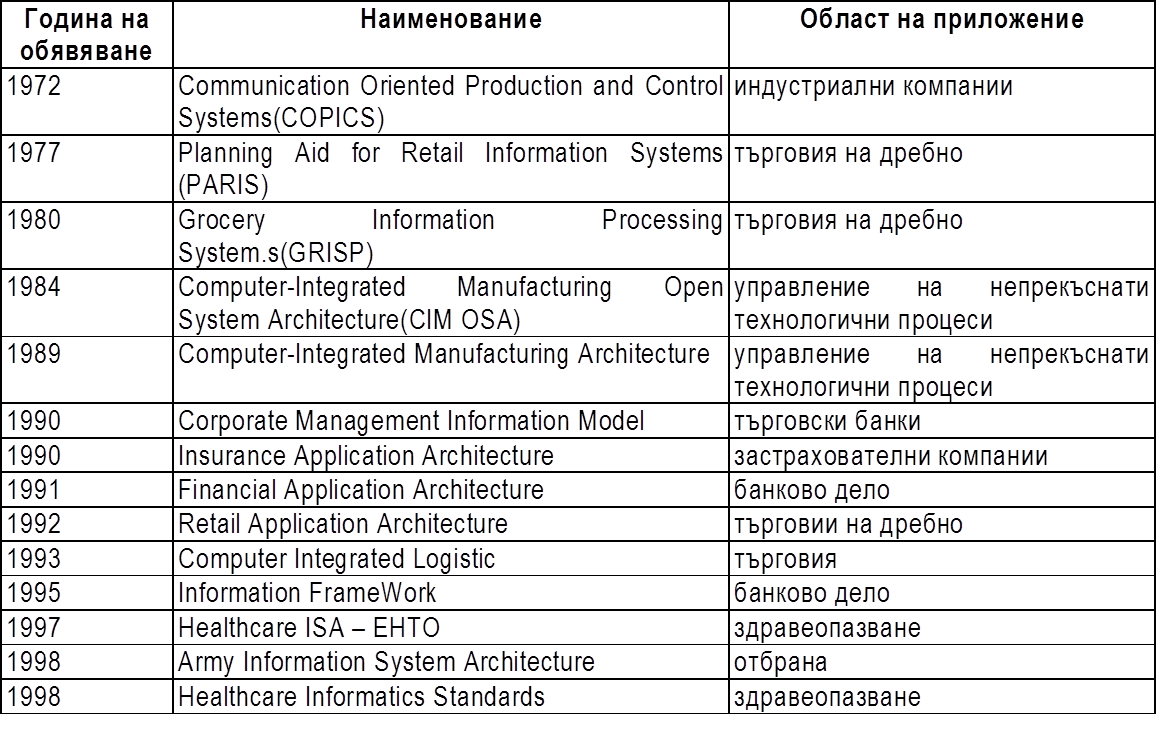 56
Юлиана Пенева
CITB709 - тема 4